Интерьер жилого дома
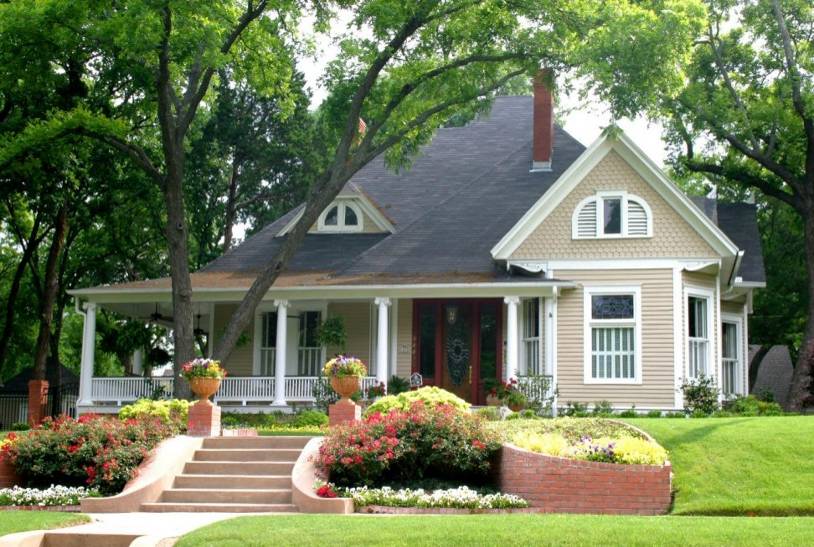 ЦЕЛЬ ЗАНЯТИЯ:
Обучающая - ознакомить учащихся с основными качествами интерьера, его особенностями;  ознакомить с видами и организацией освещения в разных зонах;  ознакомить с отделкой квартиры и оформлением тканями окна.
Развивающая –прививать умения к созданию уюта, комфорта, эстетики быта.
Воспитательная - воспитывать эстетический вкус, чувство меры и гармонии. Прививать навыки культуры труда и аккуратности.
Дом. Интерьер
Дом - это отражение душ людей, которые в нем живут. Каким бы он ни был – четырехэтажным особняком или типовой квартирой в панельном доме, для любого человека должен быть тем единственным и неповторимым местом, в котором всегда комфортно, уютно. 
С давних времен в народе говорят: “ Дом вести –не лапти плести”
Интерьер - это внутреннее пространство здания или помещения в здании; обстановка внутри помещения.
Характерные особенности жилища
Функциональные качества
Способствуют нормальным условиям проживания. У каждого помещения в квартире есть свое назначение (функция)
 Гигиенические качества
Звуковая изоляция, освещение, воздухообмен, система отопления, водоснабжения и канализации.
 Эстетические качества
Расположение предметов интерьера в пространстве, их соотношение друг другу, отделка поверхностей, цветовое и световое оформление, формы и характер оборудования, декоративное убранство, озеленение.
Композиция интерьера
Это особое расположение и соотношение его составных частей: мебели, светильников, бытового оборудования.
К законам композиции можно отнести вычленение второстепенного и главного, деление на зоны и многое другое.
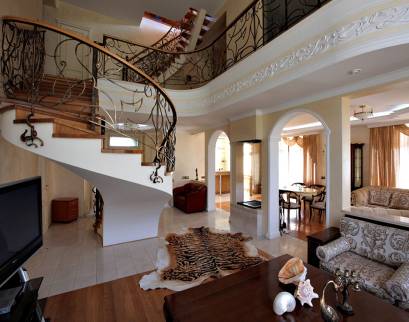 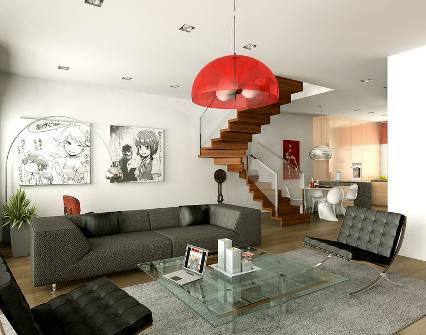 Функциональные зоны
Это отдельный участок помещения, где проходят определенные жизненные процессы: 
сон;
гигиенические процедуры;
питание; 
обучение;
отдых.
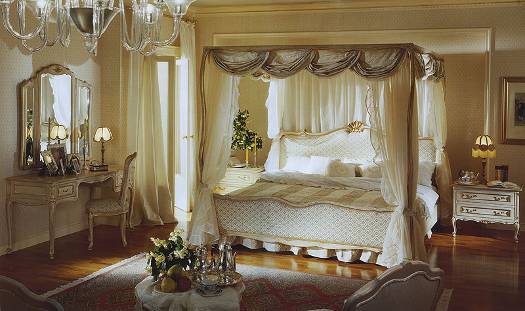 Спальная
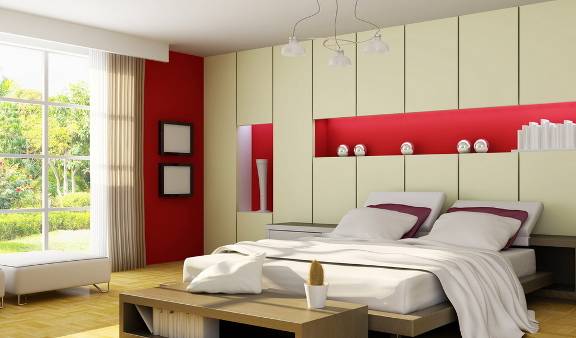 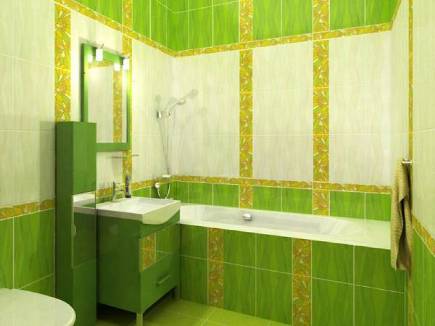 Ванная комната
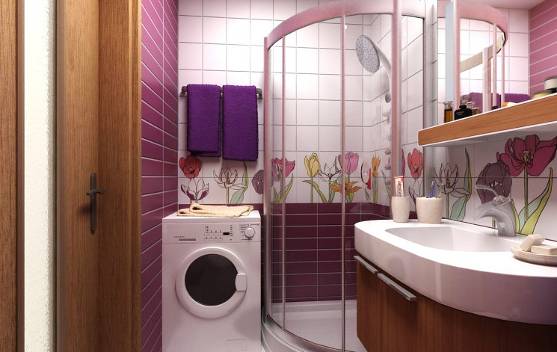 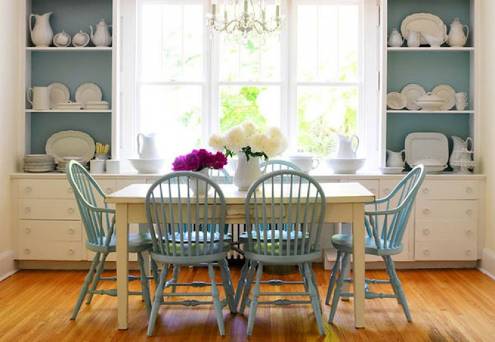 Кухня, столовая
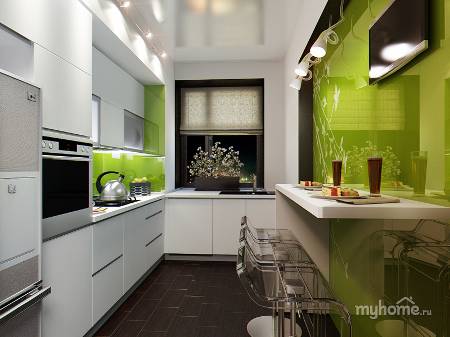 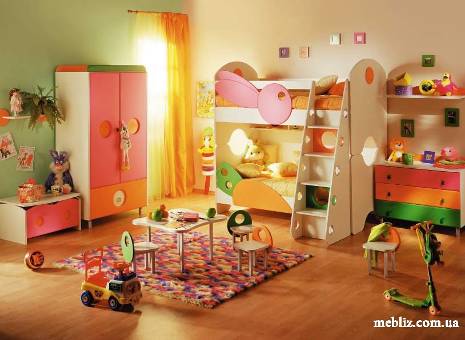 Детская
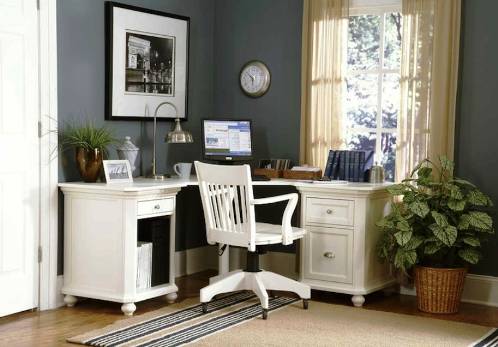 Рабочий кабинет
Зонирование
Это разделение пространства на отдельные зоны в одной комнате. 
Декораторский прием, позволяющий визуально разграничить пространство на несколько функциональных зон, не нарушая при этом общую стилистику помещения
Для этого используют мебель и элементы оборудования.
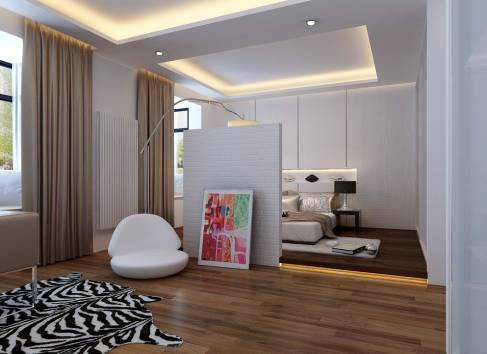 Зонирование комнаты на гостиную и спальню
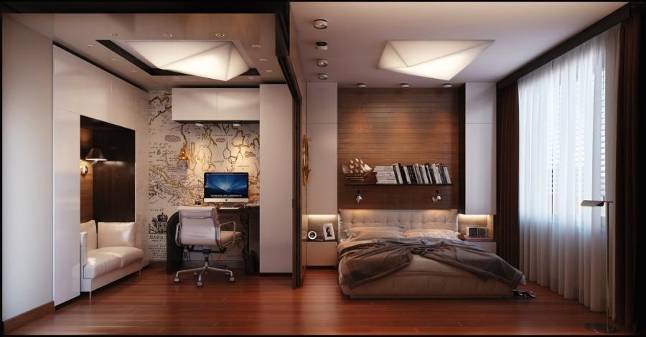 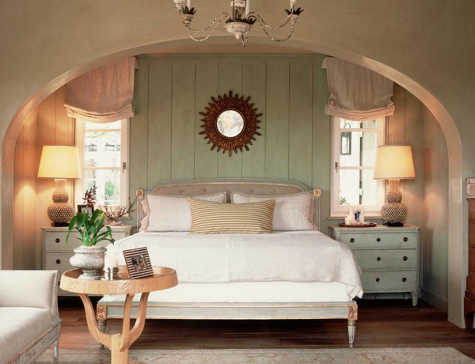 Зонирование комнаты с помощью потолков, балок и арок
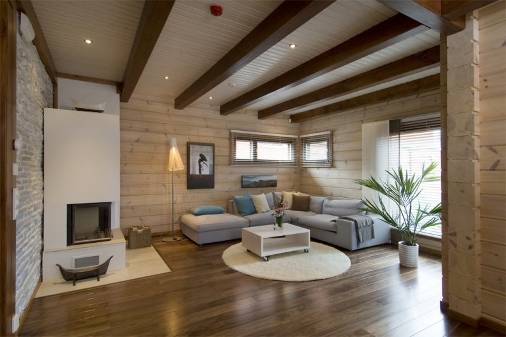 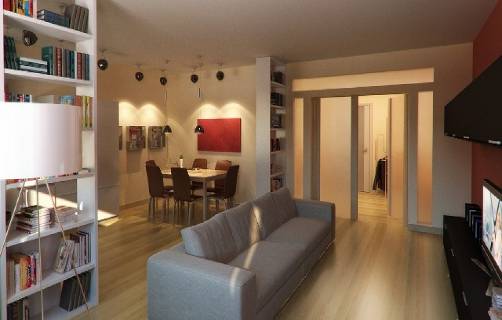 Зонирование  с помощью мебели
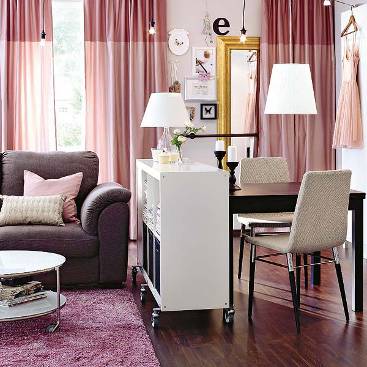 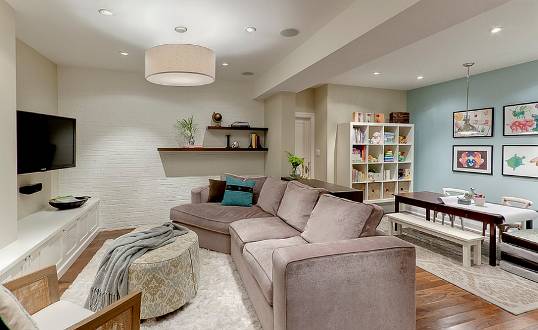 Зонирование комнаты с помощью перегородок и текстиля
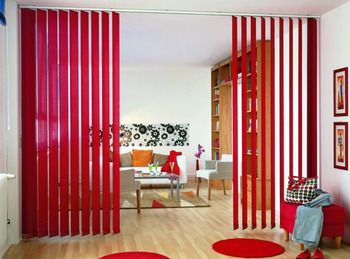 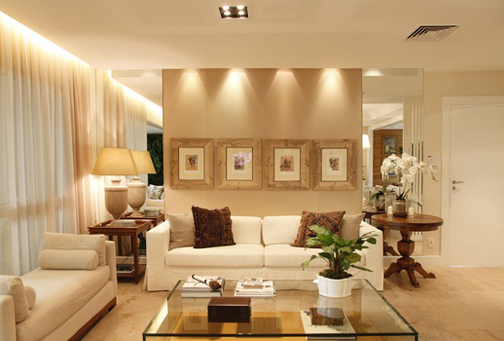 Зонирование с помощью света
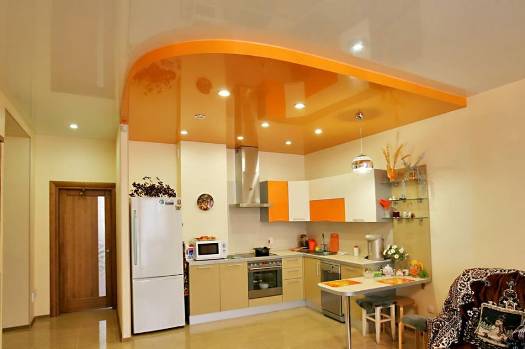 Декоративное убранство
Это декоративные элементы, украшающие быт человека: 
тканые ковры, декоративные ткани;
 посуда;
 цветы;
 картины;
 музыкальное оформление
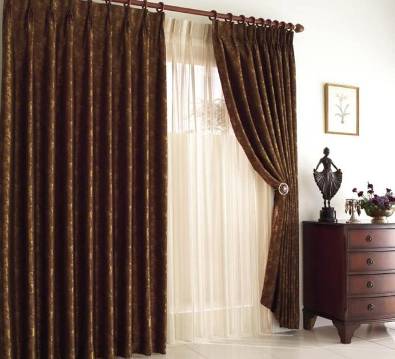 Шторы — это занавеси на окнах из плотных тканей, почти не пропускающих свет.
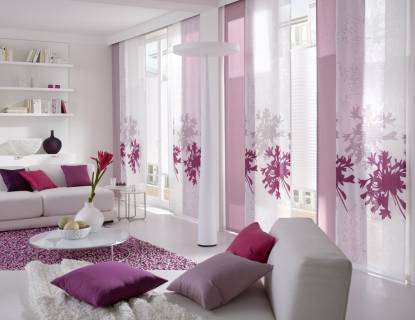 Ковры, тканые дорожки с давних времен использовались человеком для утепления и украшения жилища.
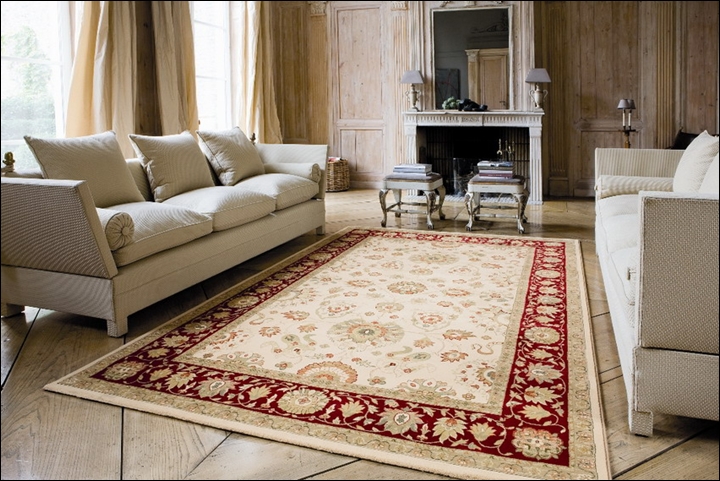 Декорирование кухни, столовой с помощью посуды – это самый актуальный способ завершить композицию и подчеркнуть функциональное назначение пространства
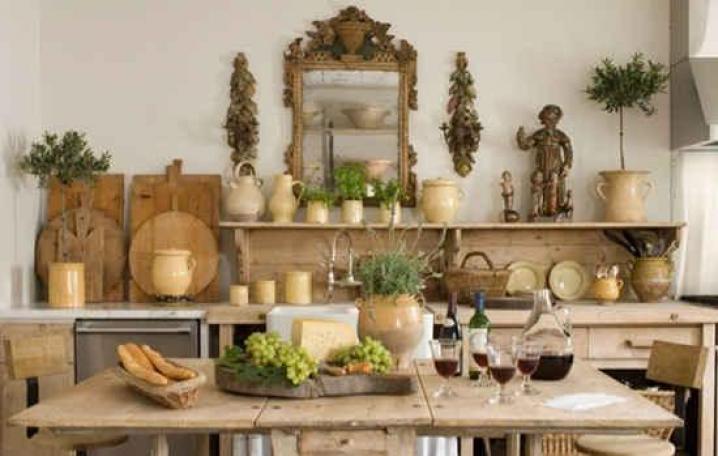 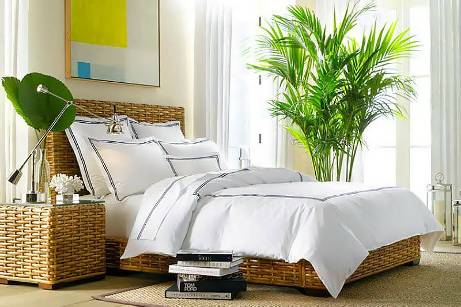 Живые растения способны мгновенно добавить жизни и красок любой комнате.
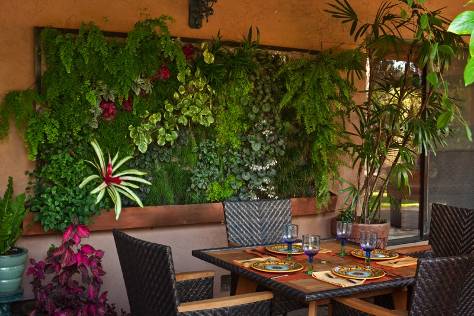 Зеленые растения добавляют свежести и жизни в любой интерьер
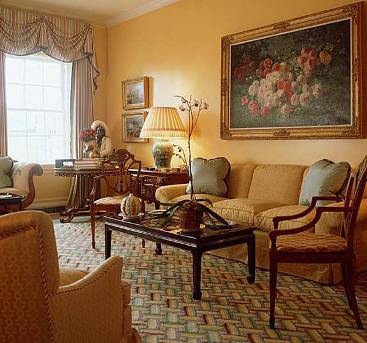 Классическое понятие «картина» обозначает произведение масляной живописи, оправленное рамой.
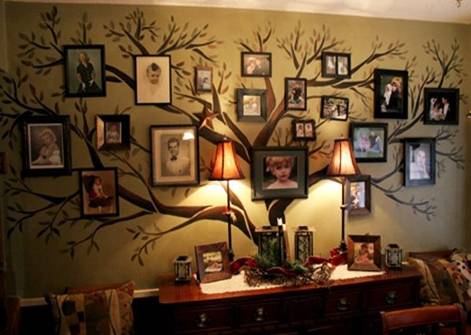 В современном жилище это и офорты, эстампы, репродукции, и фотографии.
Освещение
Главное освещение – общее;
Освещение одной функциональной зоны – местное освещение ;
Комбинированное освещение; 
Экспозиционно-акцентирующее освещение; 
Декоративное освещение;
Светильники - ночники
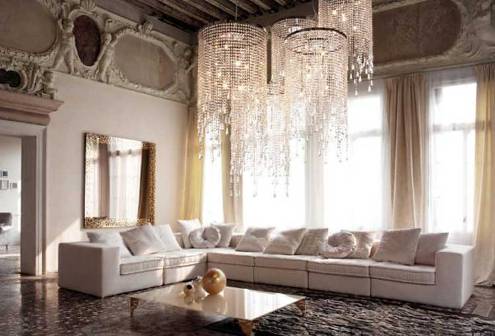 Потолочная люстра
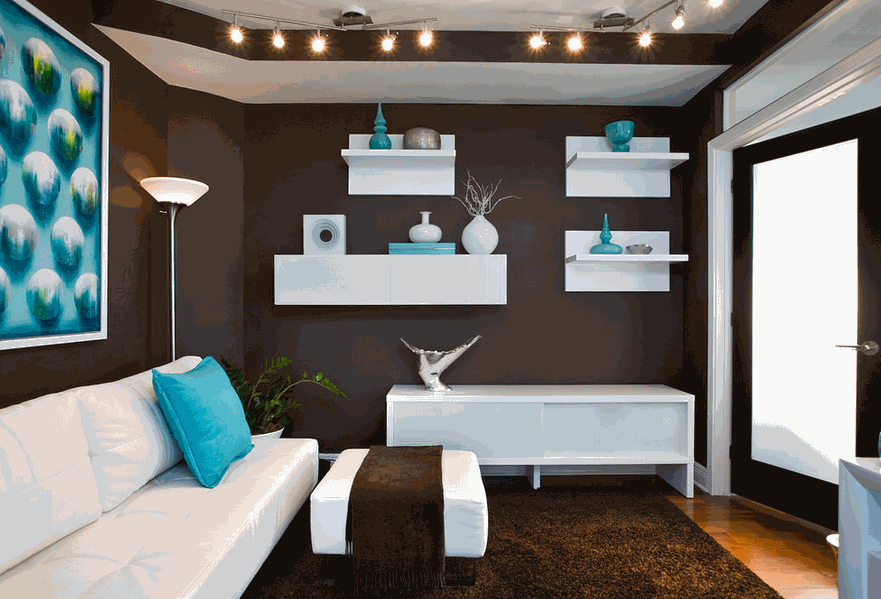 Комбинированный свет
Светильники
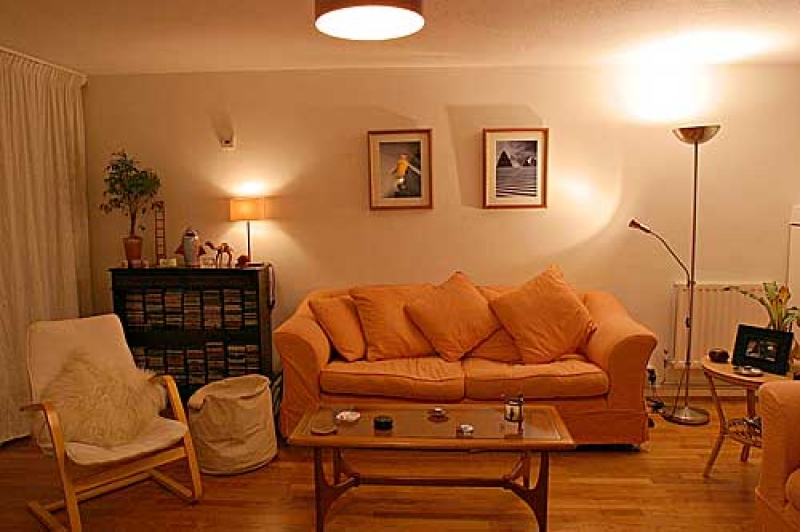 Декоративная подсветка
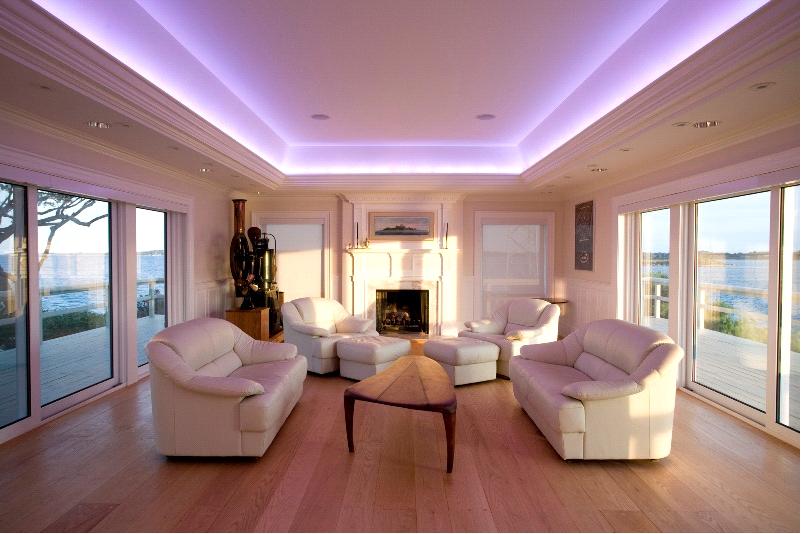 Декоративные ткани
Ткань — весьма благодарный материал для создания различных элементов интерьера. С помощью ткани мы можем не только украсить жилище, но и скрыть его недостатки.

С помощью ткани можно воплотить любую идею в жизнь.

 
Ткани широко используют для обивки мебели, занавесей, скатертей, покрывал и т.д.
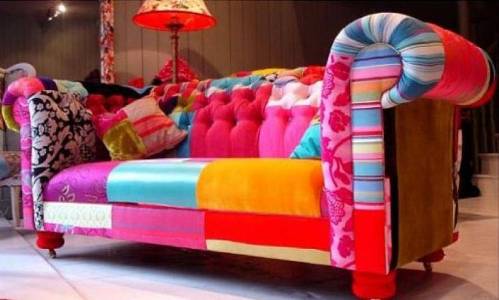 Обивка мягкой мебели
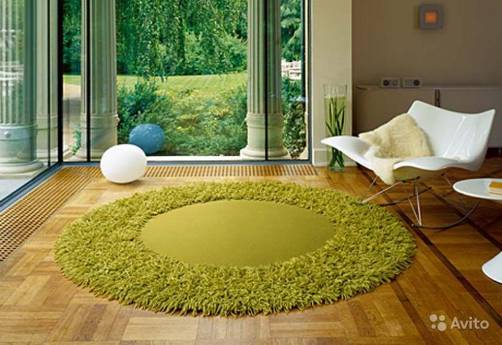 Ковры и дорожки
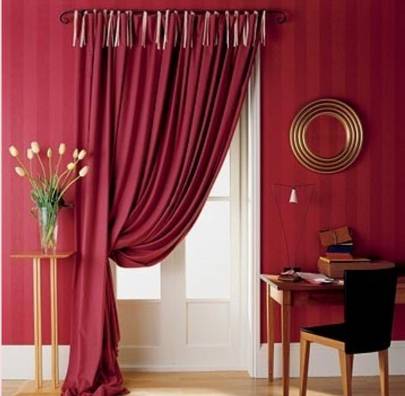 Занавеси на окна и двери
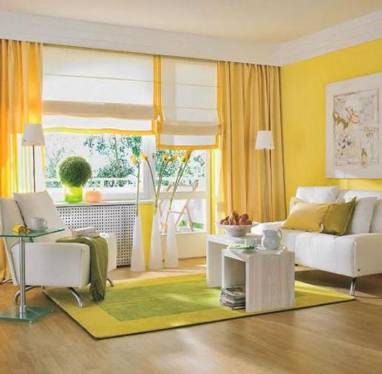 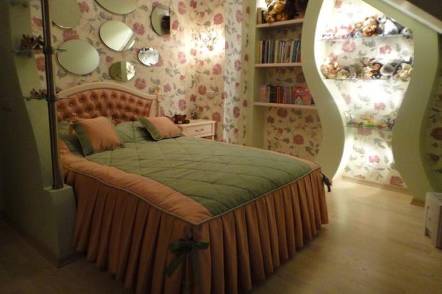 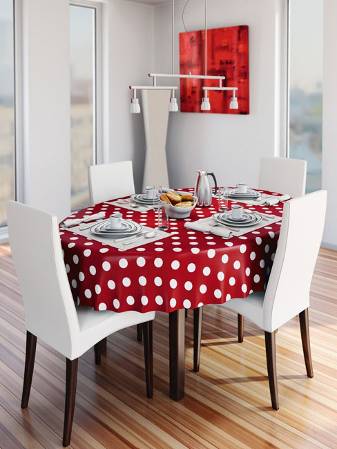 Покрывала и скатерти
Виды оформления окна
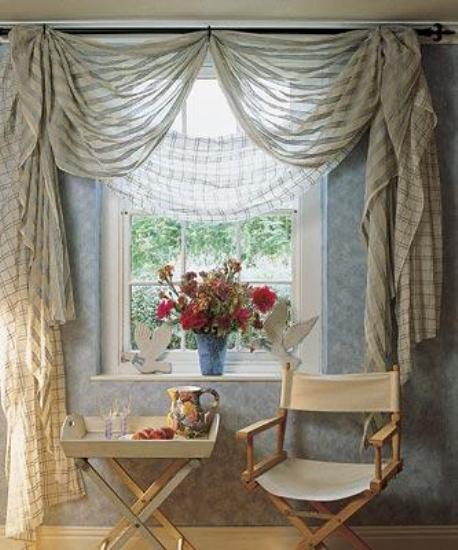 Драпировка
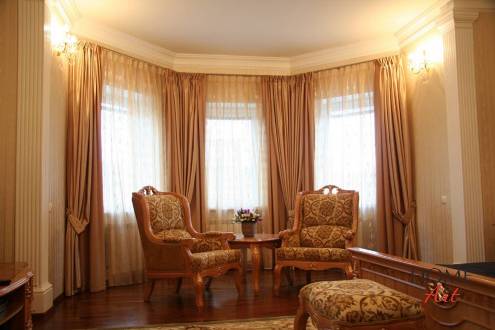 Классические шторы
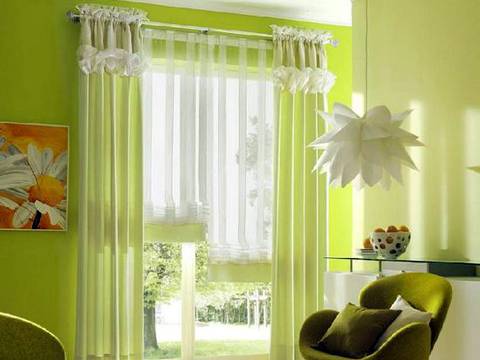 Гардины
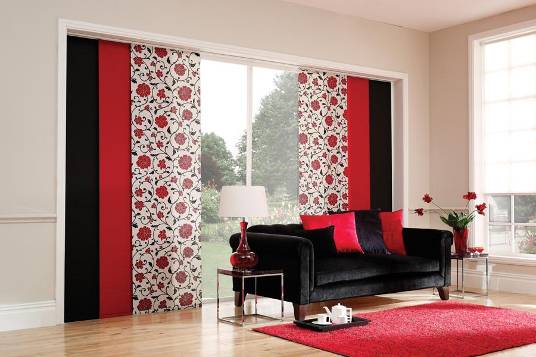 Портьеры
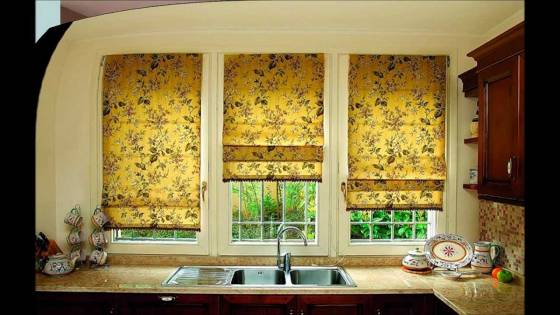 Жалюзи
Коллекции. Домашняя библиотека.
Коллекция-собирание предметов или произведений искусства, одинаковых или специально подобранных в соответствии с общей темой:
Нумизматика-коллекционирование монет;
Филателия – коллекционирование почтовых марок;
Филокартия – коллекционирование почтовых открыток;
Библиофилия – коллекционирование книг, библиотека;
Картины
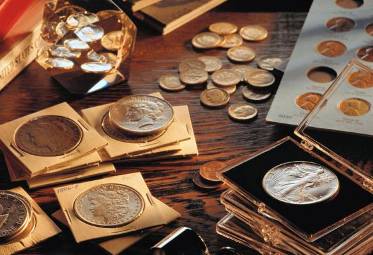 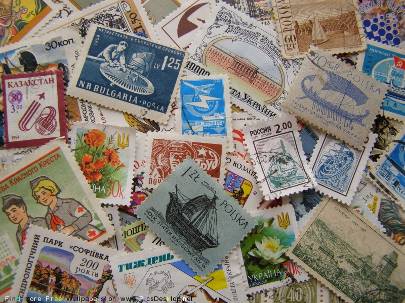 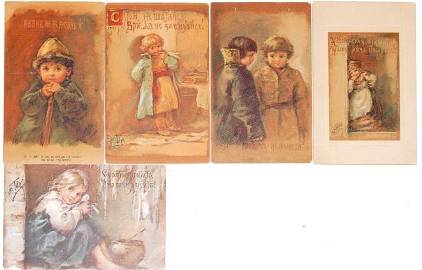 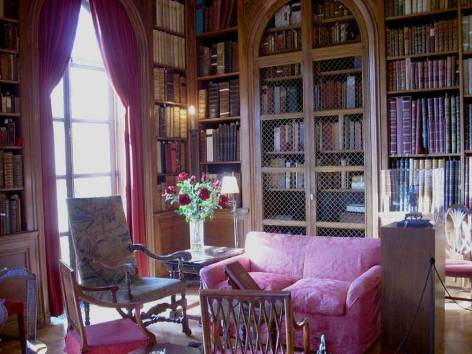 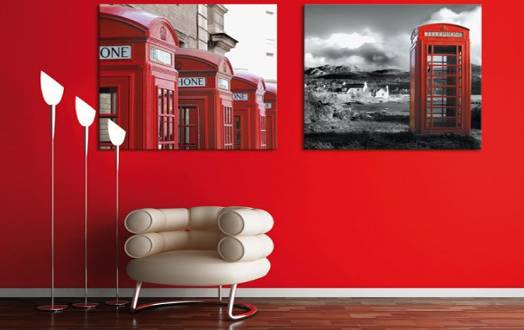 Закрепление изученного материала
Что такое интерьер? 
Назовите основные качества интерьера. Охарактеризуйте кратко каждое качество? 
Назовите функциональные зоны квартиры? 
Что называют декоративным убранством жилища? 
Каковы роль и назначение освещения в интерьере?
Что такое декоративные ткани?
Опиши свою библиотеку.
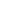 Полезные сайты
http://postroyka22.ru/wp-content/gallery/dizajn-interera/image_24.jpg
http://www.enyenisezon.com/wp-content/uploads/2013/07/%C3%87e%C5%9Fitli-Dekore-Edilmi%C5%9F-Salon-%C3%96rnekleri.jpg
http://www.mebit.ru/uploads/images/angelo1b.jpg
http://www.zwalls.ru/pic/201309/1024x600/zwalls.ru-12848.jpg
http://stroi-grand.umi.ru/images/cms/data/tmp_19943-zelenaja-vannaja-79_0-222813469.jpg
http://remont-rostov1.ru/wp-content/uploads/2015/04/dfyyfz-745x471.jpg
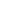 Полезные сайты
http://remont-rostov1.ru/wp-content/uploads/2015/04/dfyyfz-745x471.jpg
http://www.perfectwifey.com/wp-content/uploads/2013/06/3eb6126cddbc.png
http://www.myhome.ru/uploads/public/idea/1/3381/interior/26476/1920x1080resize_interior12813_48_1360829858.jpg
http://mebliz.com.ua/uploads/posts/2012-08/1346265105_r1.jpg
http://samsmogy-remont.ru/wp-content/uploads/2013/04/14.jpg
http://www.3dhousedownload.com/wp-content/uploads/2012/12/Wood-floor-white-wall.jpg
http://i.imgur.com/wxosdrp.jpg
http://s53.radikal.ru/i140/1006/ec/9f48c3808c3f.jpg
http://potolokspec.ru/wp-content/uploads/derevyannyy-potolok-delaet-podshivku-panelyami-prosteyshim-resheniem-bez-edinogo-minusa.jpg
http://homespace.kz/uploads/resized/164_rc_960x525_1010.jpg
http://img1.liveinternet.ru/images/attach/c/8/100/43/100043425_smartdividerfurniture.jpg
http://interiorsroom.ru/wp-content/uploads/family-rooms-ideas-05.jpg
http://www.live-design.ru/wp-content/uploads/2013/11/ld_zoni_peregorodki-27-copy.jpg
http://www.live-design.ru/wp-content/uploads/2013/11/ld_zoni_svet-22.jpg
http://qualityservise.ru/images/stories/kuhni.jpg
https://www.pics-zone.ru/img.php?url=http://mywishlist.ru/pic/i/wish/orig/006/127/835.jpeg
http://www.meleklermekani.com/attachments/japon-perde-10-jpg.43153/
Полезные сайты
http://www.decoromicasa.com/images/Escaparate/tusalfombras.com/alfombras_2/grandes/escaparate_08.jpg
http://newsone.ws/image/resize/718/0/7c/1d/6f31a2bd8e5740c9.jpeg
http://vefire.tomsk.ru/wp-content/uploads/2015/02/a0b729076cc3.jpg
http://fotohomka.ru/images/Dec/07/c0157b843ff601703f8d3fe1dca0f1dc/1.jpg
http://2.404content.com/1/5D/99/429493639898990172/fullsize.jpg
http://eco-mir.org/sites/default/files/%D0%9C%D0%BE%D0%B8%20%D1%84%D0%BE%D1%82%D0%BE%20-%201743/%D0%A4%D0%BE%D1%82%D0%BE%20%D0%B2%20%D0%BD%D0%BE%D0%B2%D0%BE%D1%81%D1%82%D1%8F%D1%85/5822-11286.jpg
http://dekosvet.ru/photos/sovr2.jpg
http://4.bp.blogspot.com/-FY_06SuHKGI/UfpTV0lddII/AAAAAAAAEKY/lLvkzqM92os/s1600/26.png
http://www.new.oldor.ru/netcat_files/729/547/obychnye_lampy.jpg
http://www.energo-esco.ru/templates/images/gallery/1.jpg
http://komod-v-sirope.ru/wp-content/uploads/2012/11/%C2%A7%C2%AE%D2%90%E2%80%A0%E2%89%A0.jpg
Полезные сайты
http://ru4.anyfad.com/items/t1@d9348ac6-e47a-43ba-8281-fd7dc2c92bf7/Kovry-v-interere-sovety-i-idei.jpg
http://www.meleklermekani.com/imagehosting/degisik-perde9-3279.jpg
http://horosho-doma.ru/wordpress/wp-content/uploads/2514.jpg
http://amidas.fis.ru/popup_imgs/10742549.jpg
http://www.play-rooms.com/ekmps/shops/playrooms/images/venita-red-with-white-spots-pvc-tablecloth-2550-p.jpg
http://uhouse.ru/uploads/posts/2012-02/1329598339_glavnoe.jpg
http://www.polostroy.org/uploads/images/DETALI/window-Dressing1/99bdc43375db0835c4849100c6209165.jpg
http://www.shadesofaustralia.net.au/newsite/wp-content/uploads/2014/03/product_panel_blind.jpg
http://i.ytimg.com/vi/Qd27wh1HLyo/maxresdefault.jpg
http://www.mini-koleso.ru/images/xdata/images/numizmatika.jpg
http://picsdesktop.net/Sport/800x600/PicsDesktop.net_124.jpg
http://www.gelos.ru/month/nov2010book/thumbs/26065-14.jpg
http://privatelibrary.typepad.com/.a/6a01156f7ea6f7970b01287618a3c9970c-800wi
http://neostudia.com/wp-content/uploads/2013/03/print_poster2.png